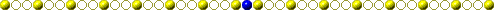 TRƯỜNG TIỂU HỌC AN TIẾN

CHÀO MỪNG CÁC EM HỌC SINH LỚP 2A
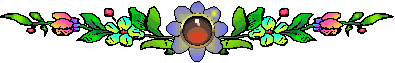 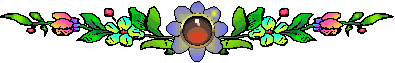 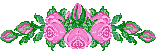 Môn : Toán
GV: NGUYỄN THỊ LAN
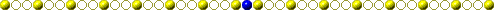 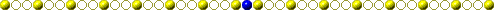 Môn : Toán
36
65 - 29 =
45 + 37 =
82
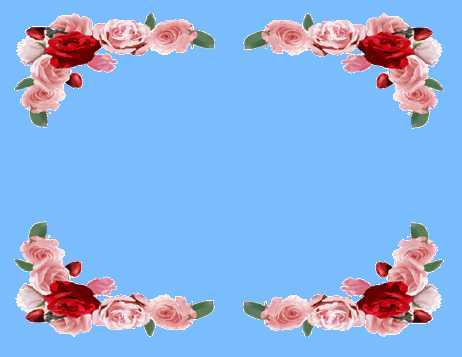 Khởi động
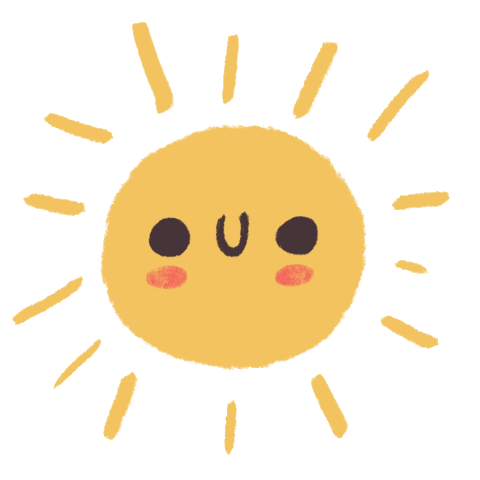 TRÒ CHƠI POWERPOINT
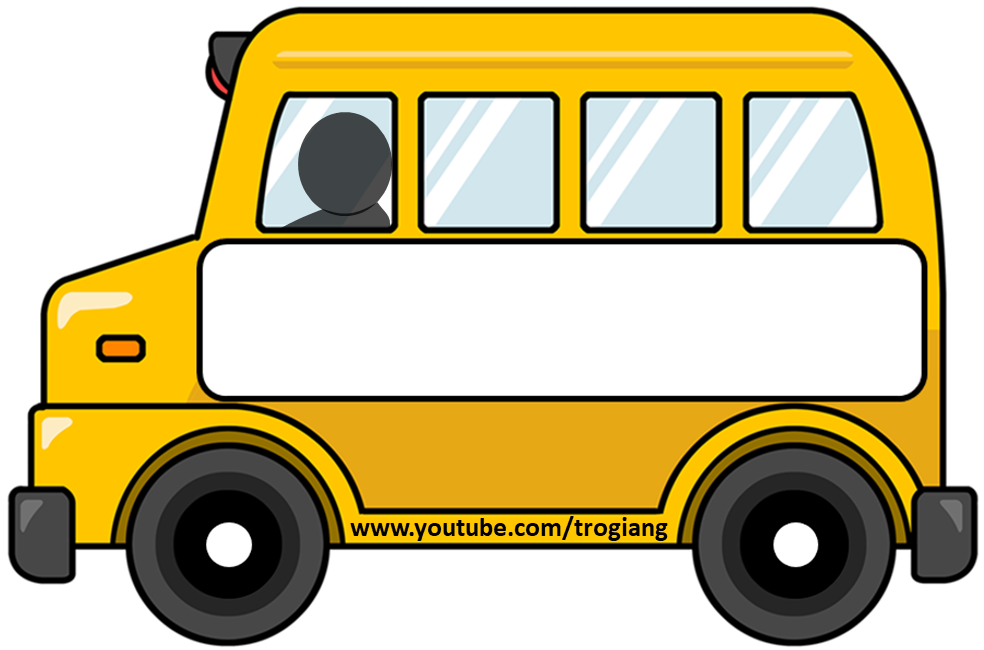 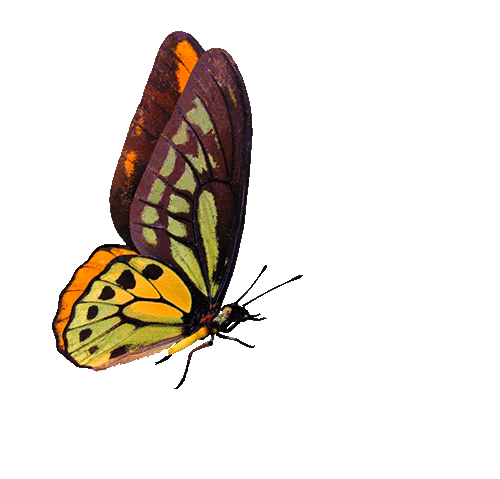 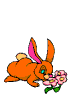 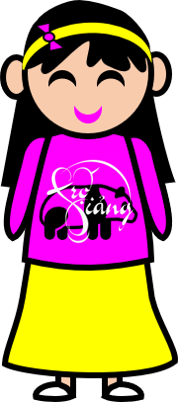 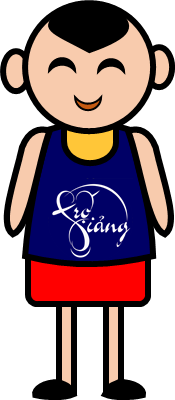 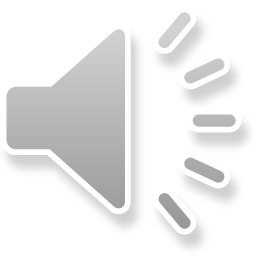 TRẠM XE BUÝT
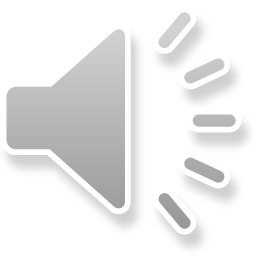 SẢN PHẨM CỦA TRỢ GIẢNG
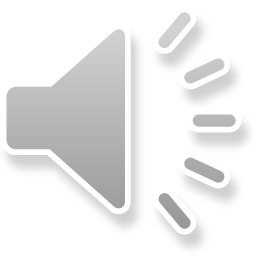 Design by Vo Van Xin Em
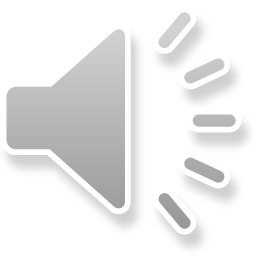 PLAY
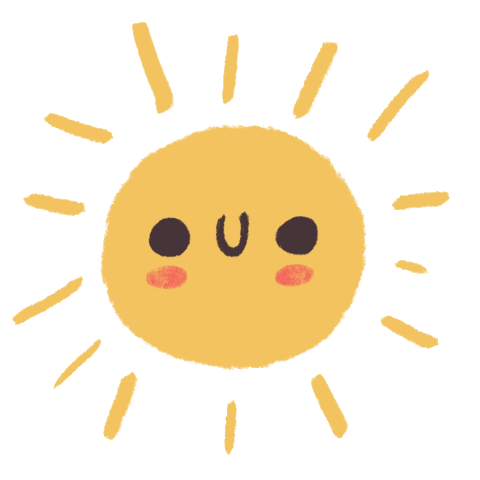 2 + 2 + 2 + 2 + 2 =
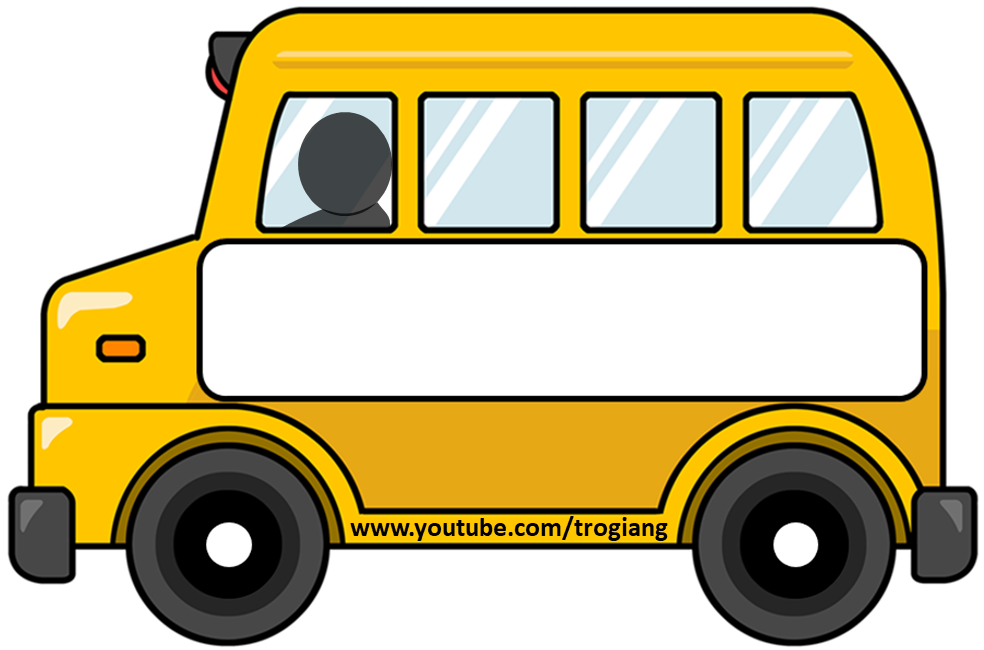 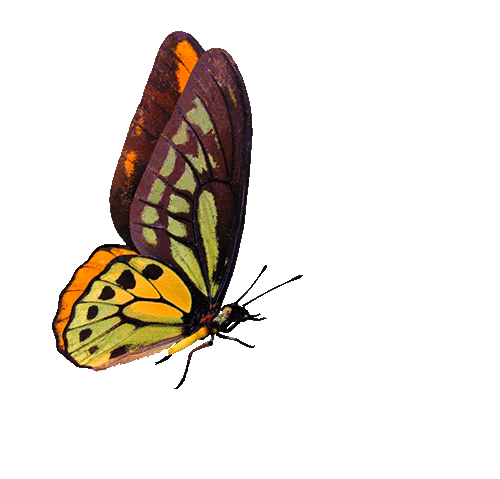 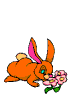 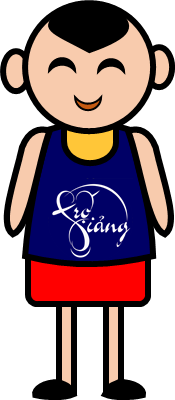 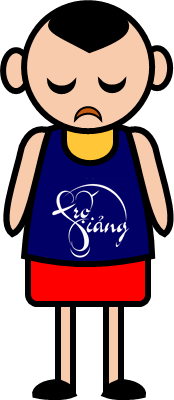 10
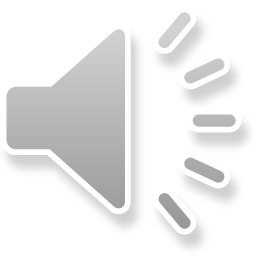 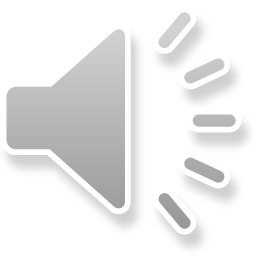 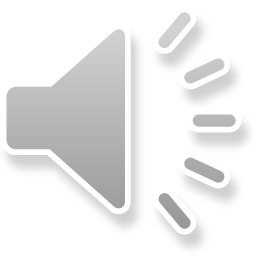 RIGHT/ĐÚNG
WRONG/SAI
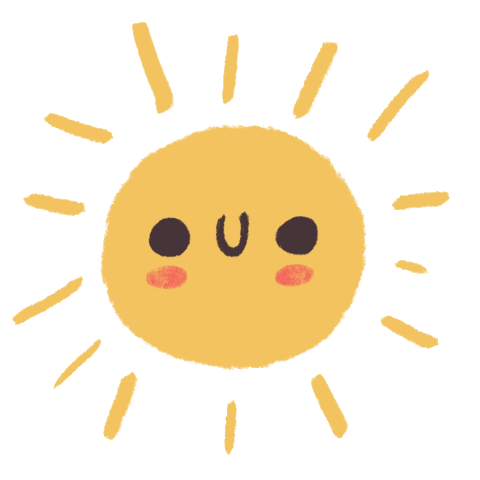 3 + 3 + 3 =
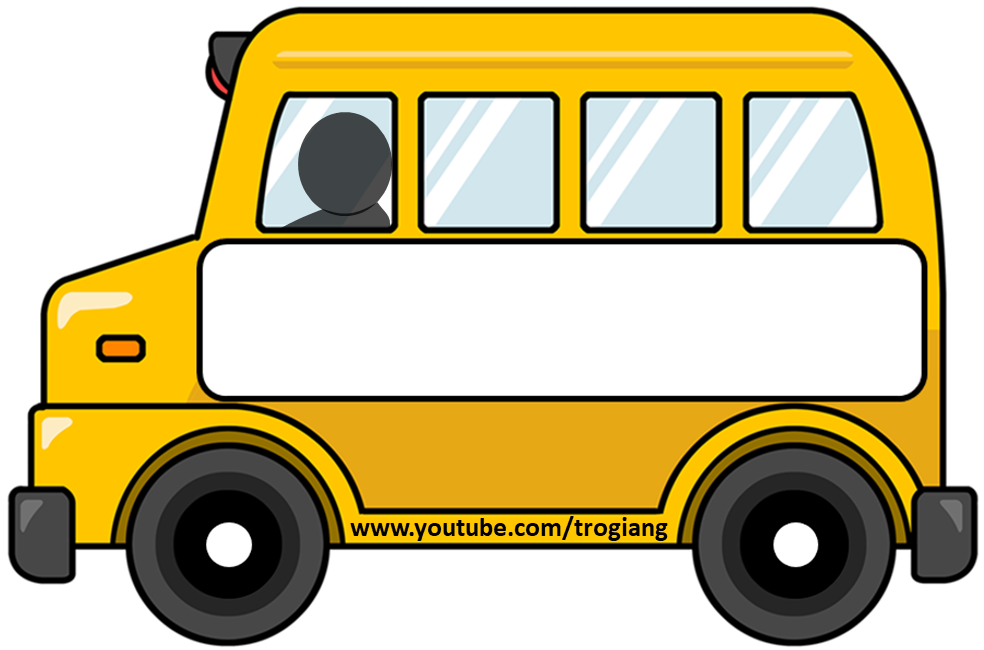 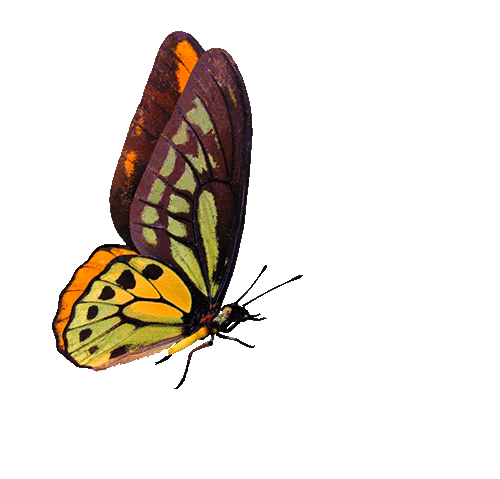 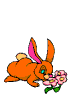 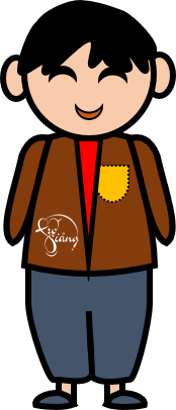 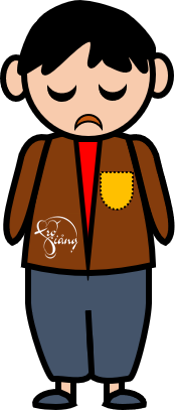 9
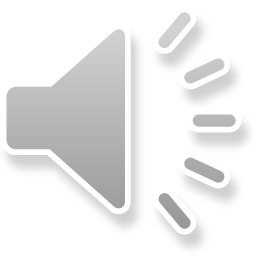 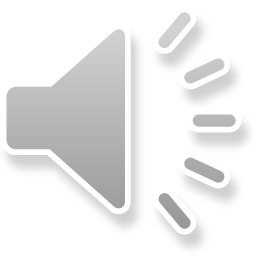 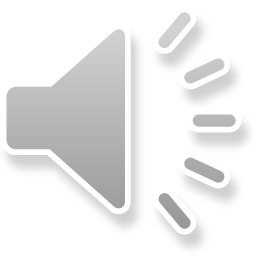 RIGHT/ĐÚNG
WRONG/SAI
Môn : Toán
Mỗi đĩa có 2 quả cam. 3 đĩa như vậy có tất cả mấy quả cam?
Bài : Phép nhân
a)
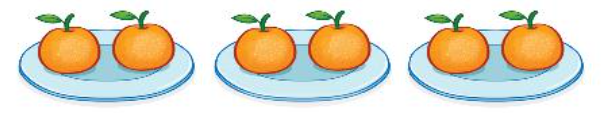 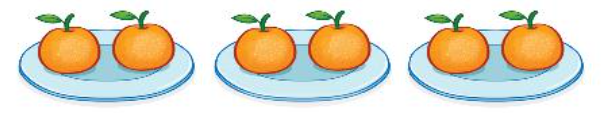 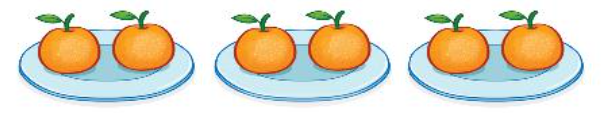 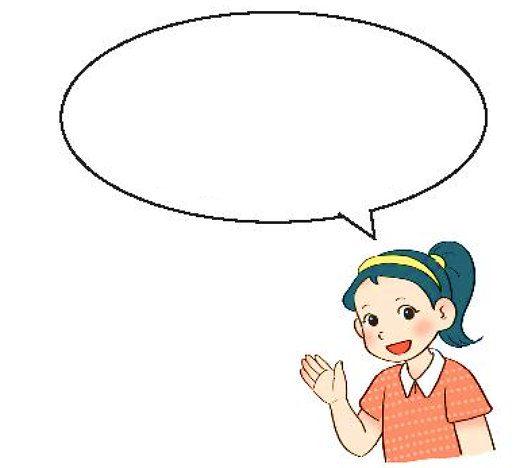 6
2
2
2
+
=
+
Mỗi đĩa có 2 quả cam. 3 đĩa như vậy có tất cả 6 quả cam.
Ta chuyển 2 + 2 + 2 = 6 thành phép nhân:
2
3
6
=
Đọc là: Hai nhân ba bằng sáu.
Mỗi đĩa có 3 quả cam. 2 đĩa như vậy có tất cả mấy quả cam?
b)
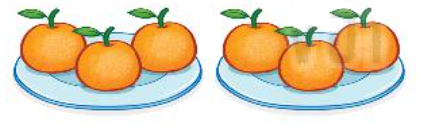 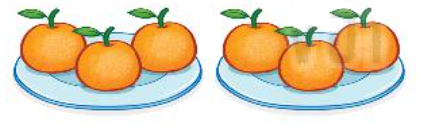 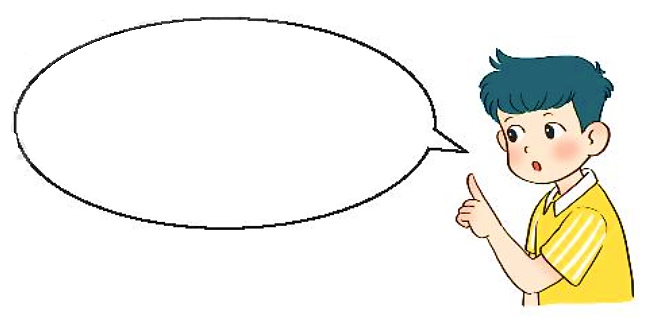 6
=
+
3
3
Mỗi đĩa có 3 quả cam. 2 đĩa như vậy có tất cả 6 quả cam.
Ta chuyển 3 + 3 = 6 thành phép nhân:
3
=
6
2
Đọc là: Ba nhân hai bằng sáu.
Nhận xét
Môn : Toán
Bài : Phép nhân
?
Số
1
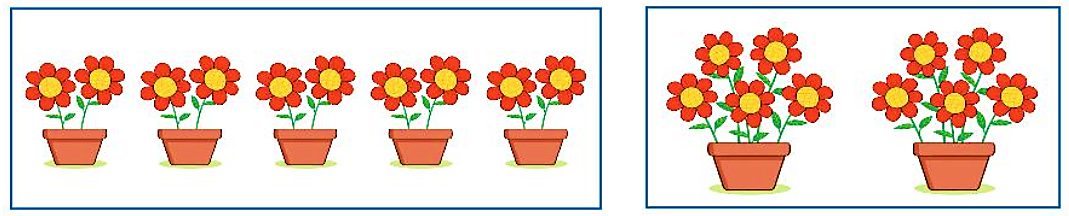 a)
?
?
+
=
2
+
2
+
2
+
2
2
?
10
5
10
Môn : Toán
Bài : Phép nhân
?
Số
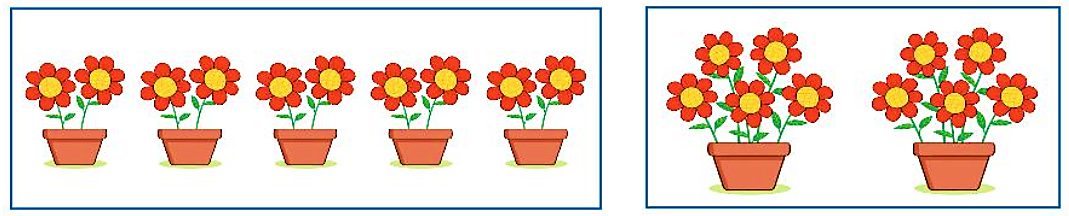 1
a)
?
?
5
+
5
=
?
10
2
10
Môn : Toán
Bài : Phép nhân
b)
3
3
15
3
3
3
5
5
15
5
15
15
?
?
?
?
?
?
?
?
?
?
?
?
Môn : Toán
Bài  :Phép nhân
1
?
Số
a)
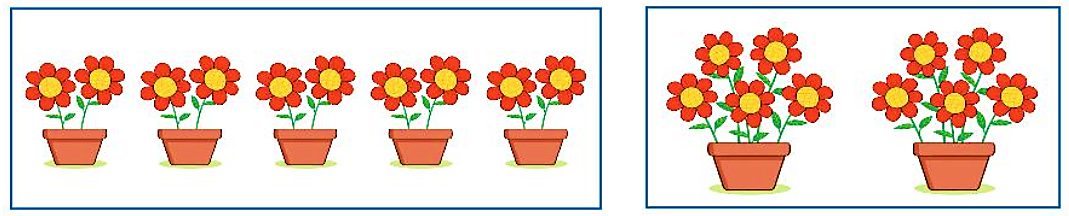 ?
?
?
?
2 + 2 + 2 + 2 + 2 =
5 + 5 =
?
?
10
10
5
10
2
10
b)
?
?
?
?
?
?
?
3
3
3
15
3
3
15
?
?
?
?
?
15
5
15
5
5
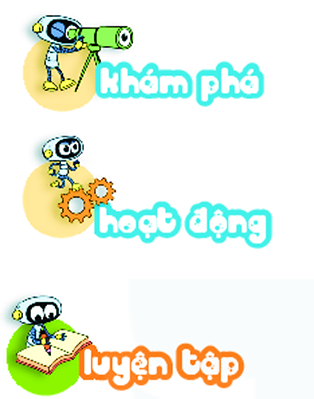 2
Tìm phép nhân thích hợp.
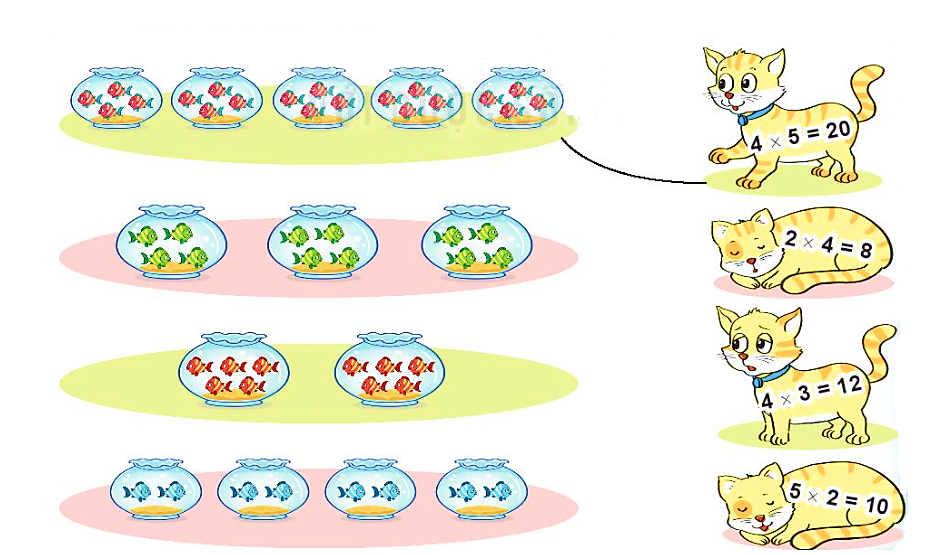 4 + 4 + 4 + 4 + 4 = 20
4 + 4 + 4 = 12
5 + 5 = 10
2 + 2 + 2 + 2 = 8
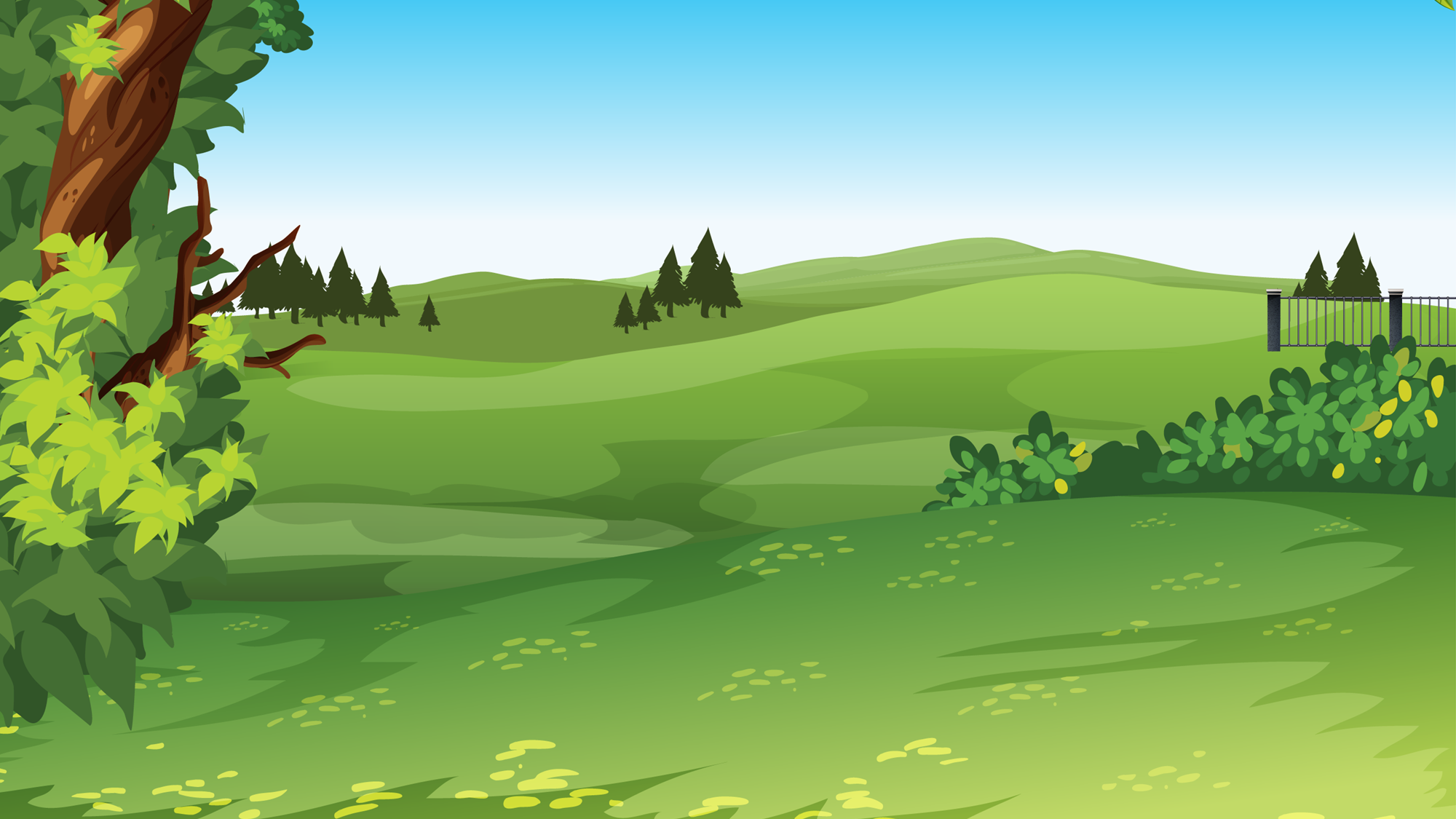 XÂY NHÀ CHO THỎ
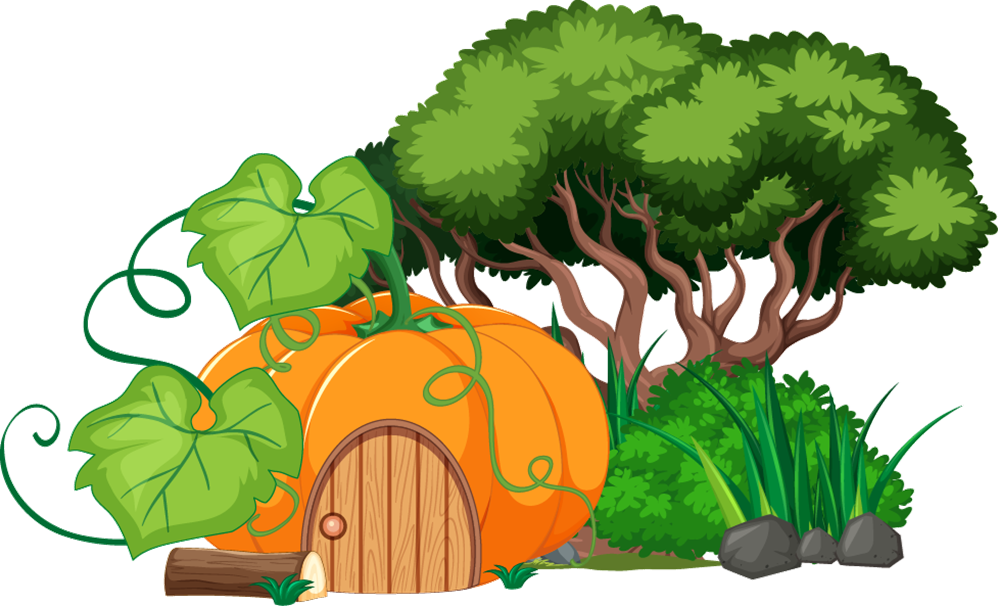 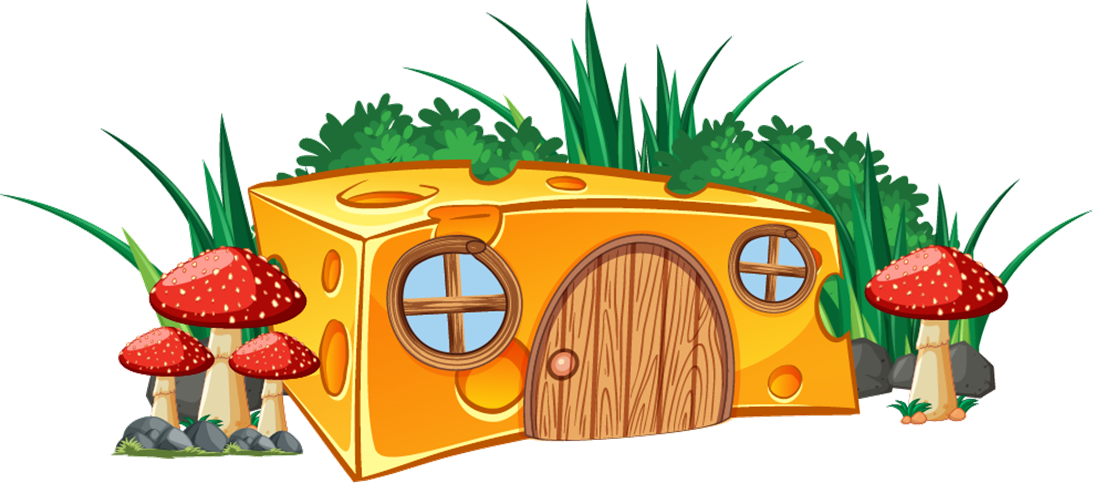 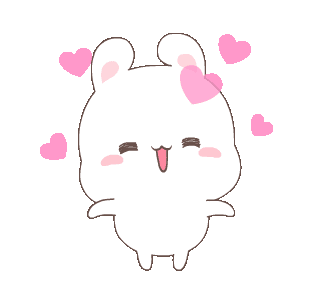 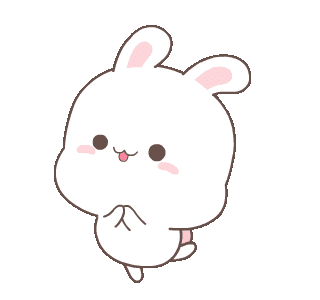 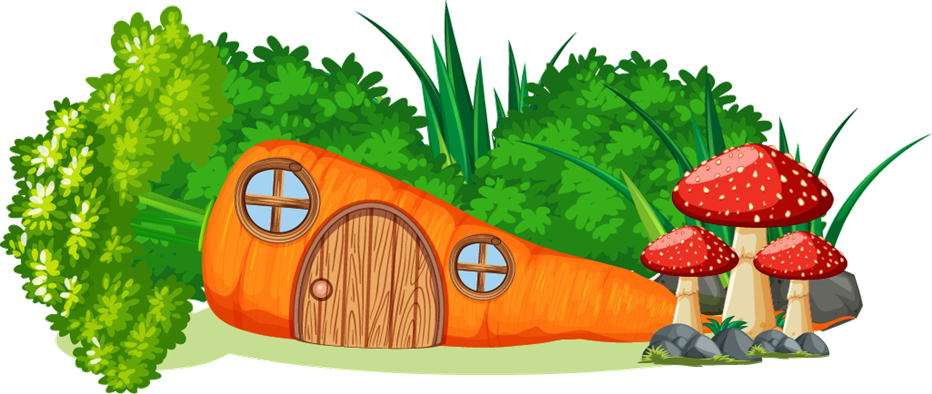 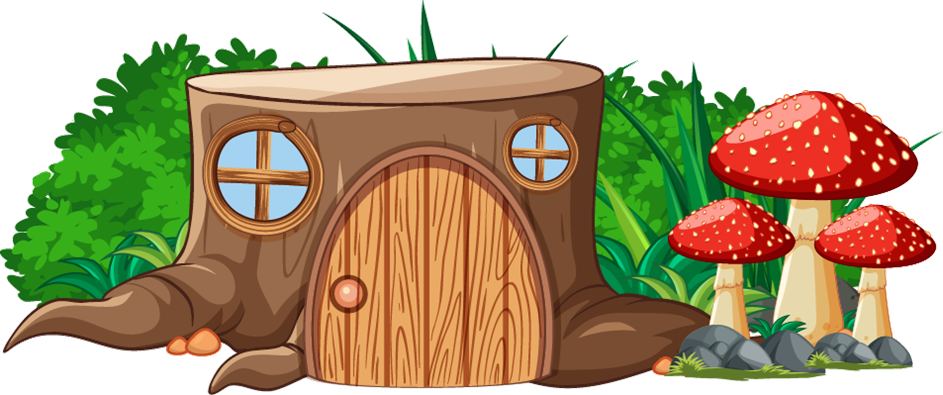 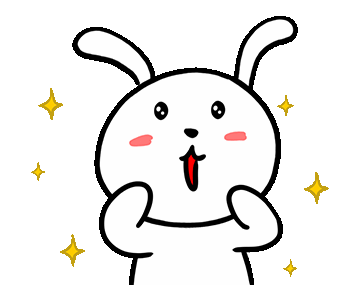 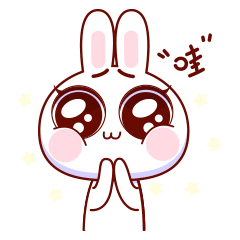 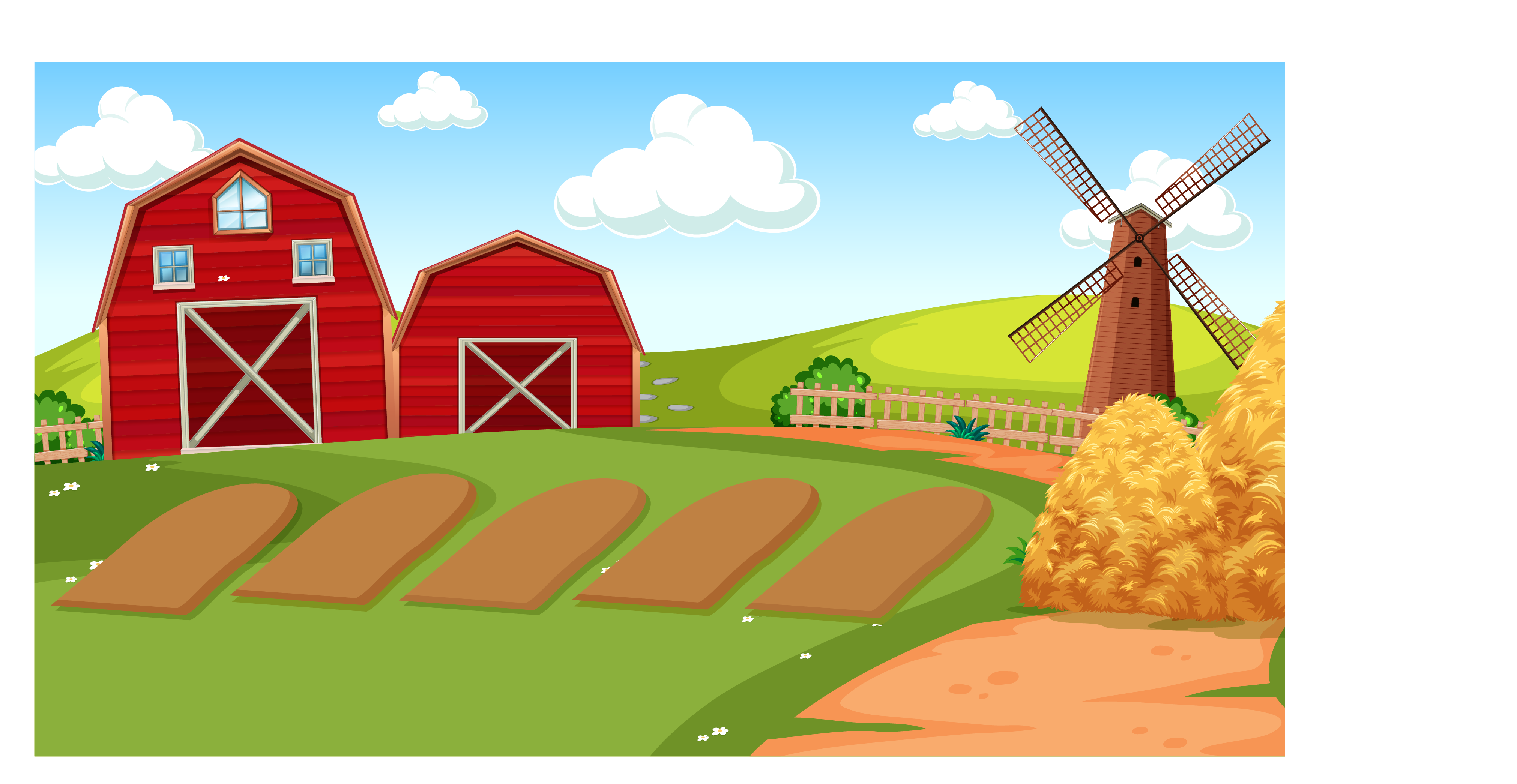 2 + 2 + 2 +2 + 2= 12
Sai
Đúng
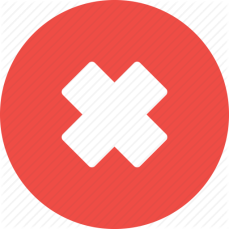 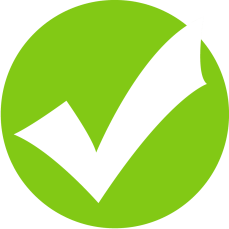 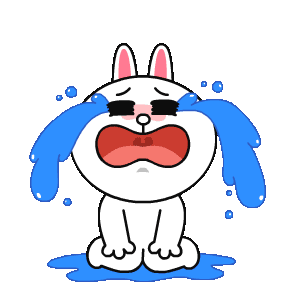 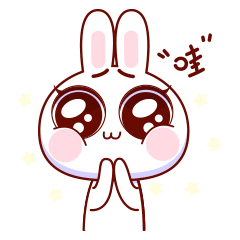 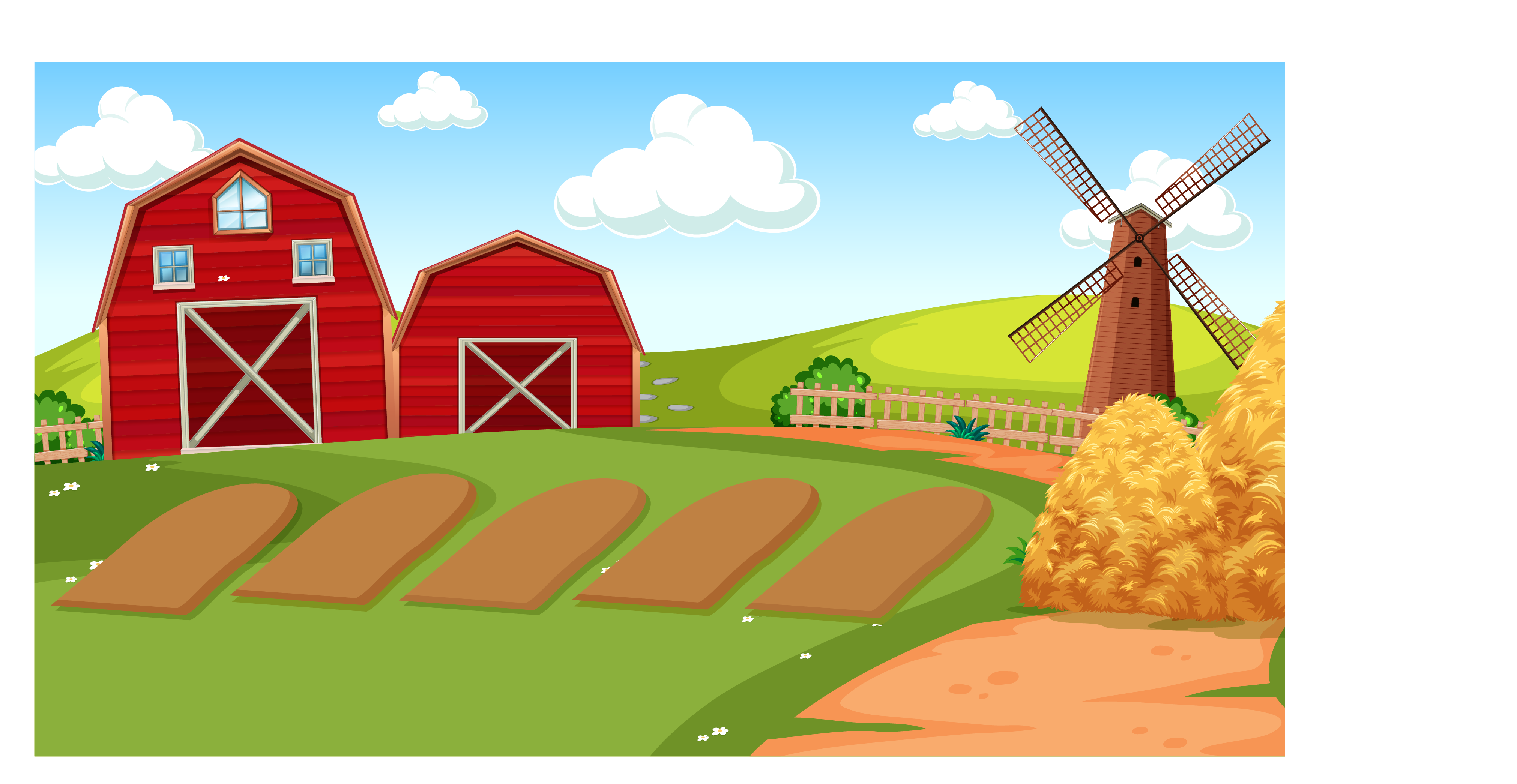 2 x 7 = 14
Đúng
Sai
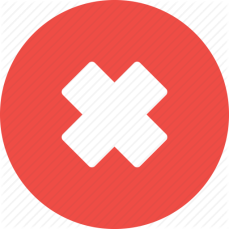 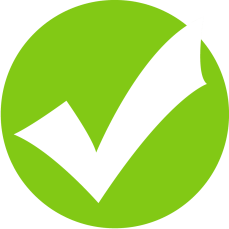 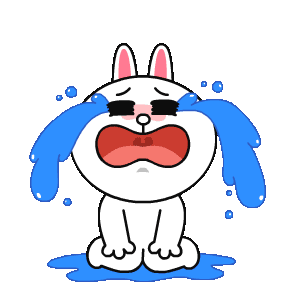 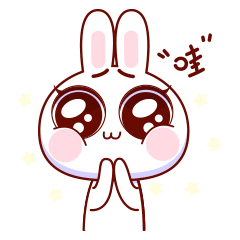 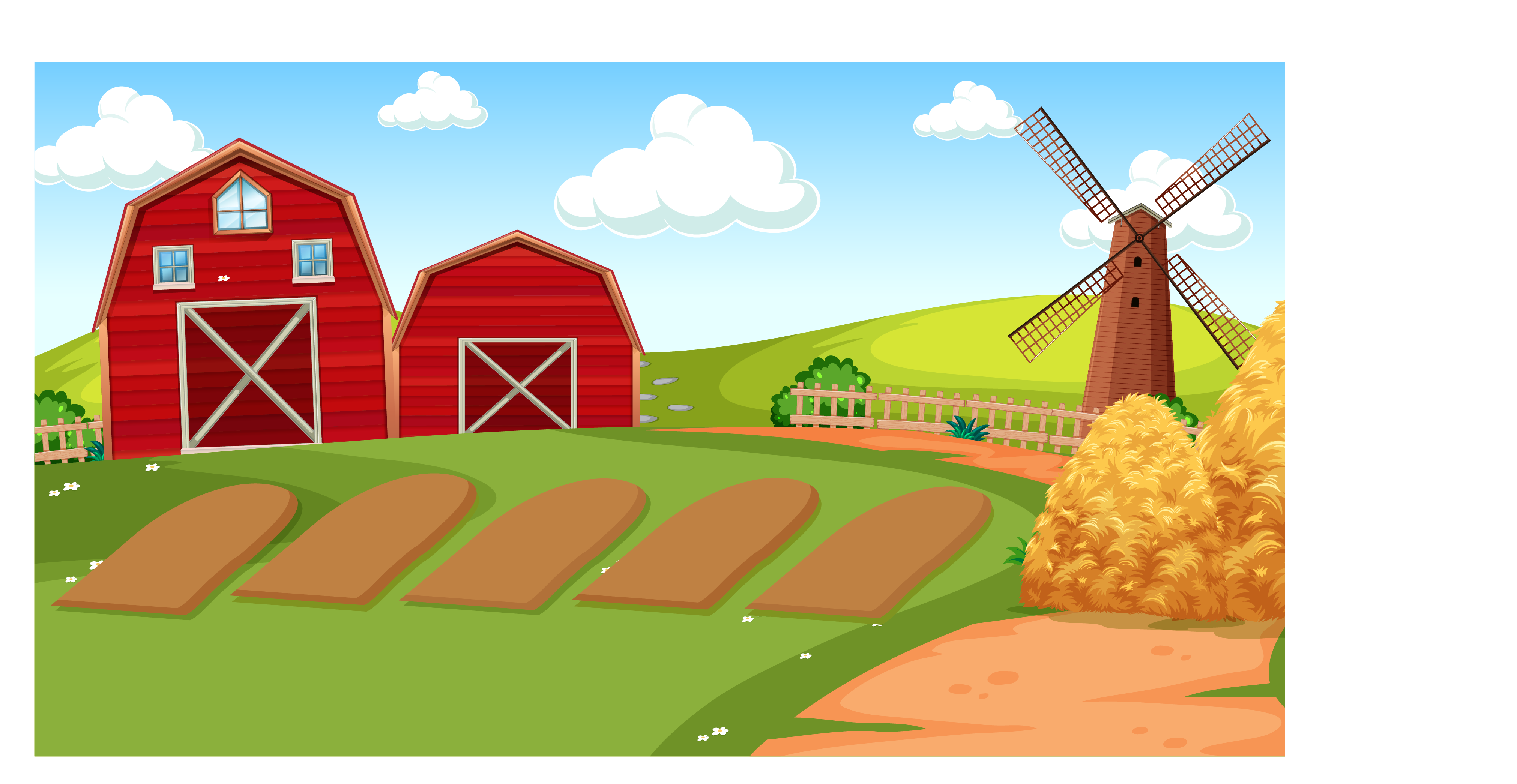 3 + 3 + 3 = 9
Đúng
Sai
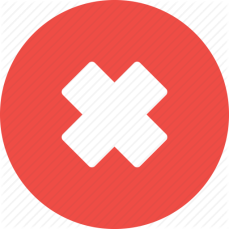 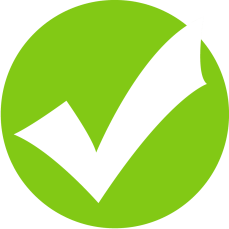 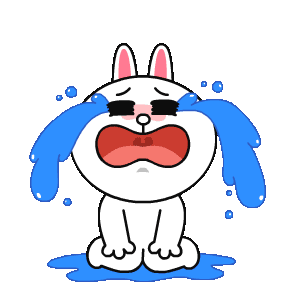 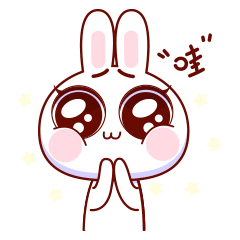 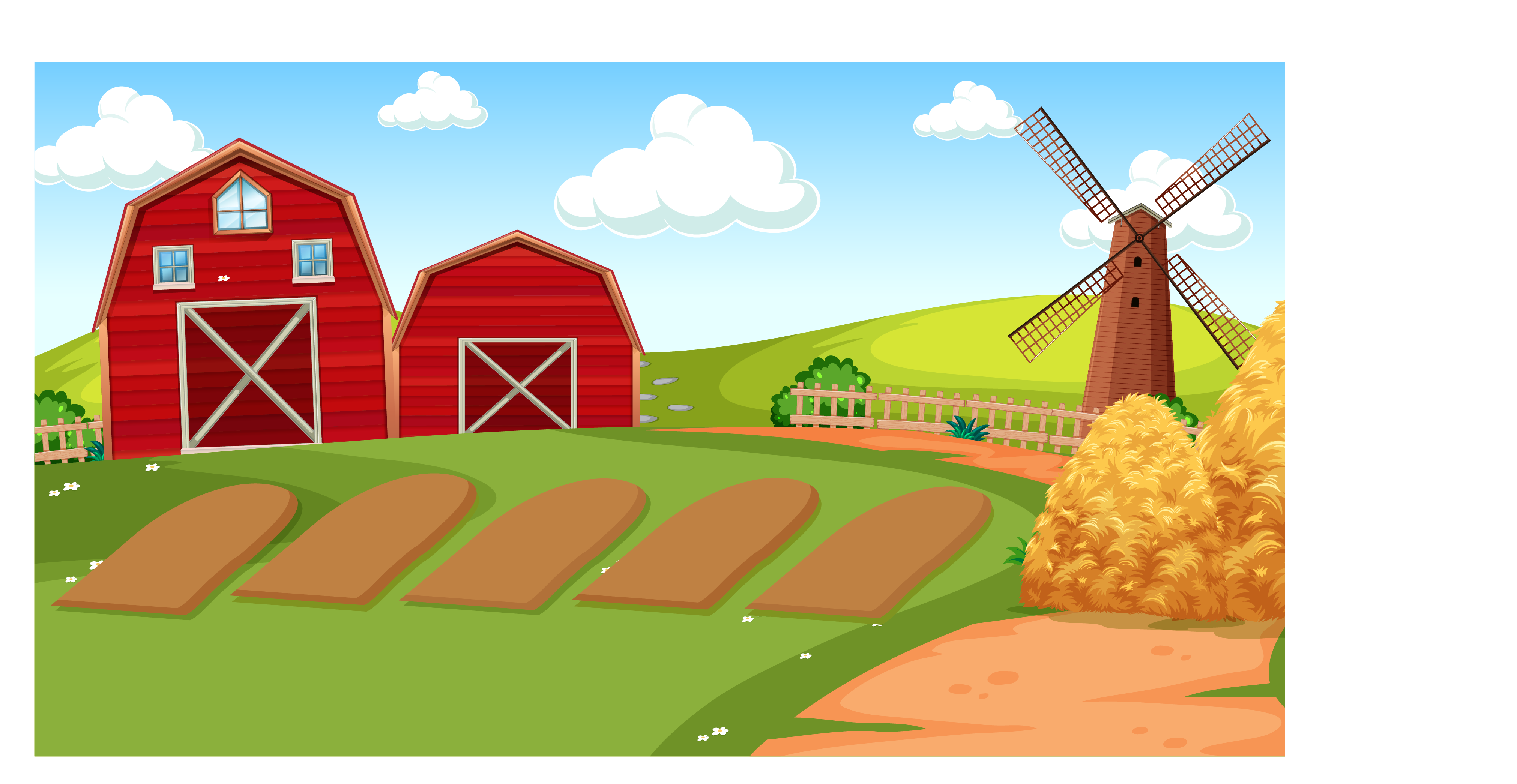 2 + 2 + 2 + 2 = 2 x 5
Sai
Đúng
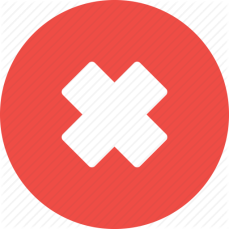 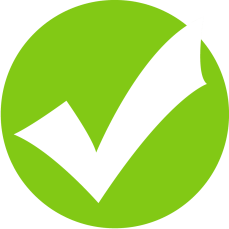 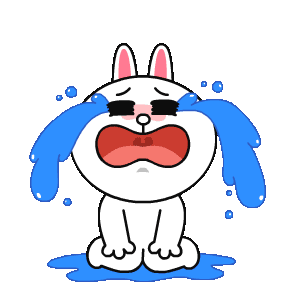 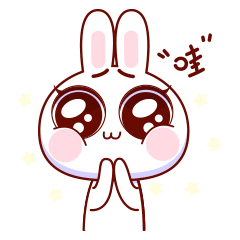 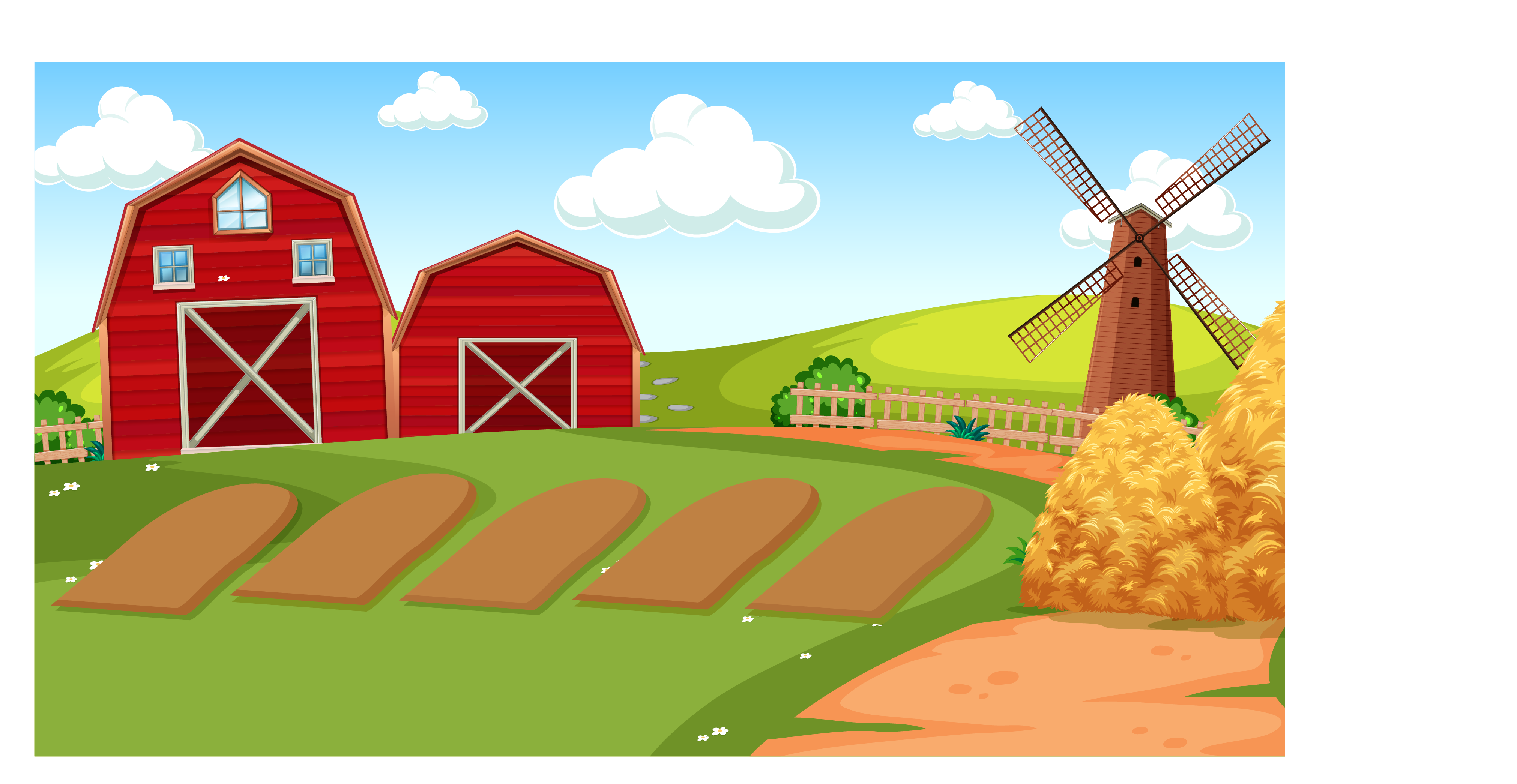 4 x 5 = 4 + 4+ 4+ 4
Đúng
Sai
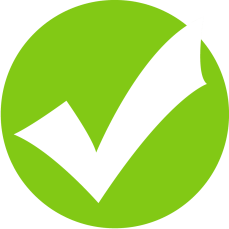 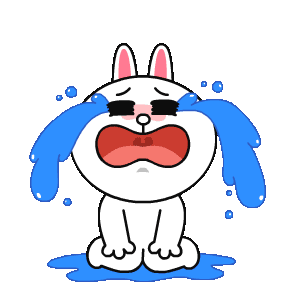 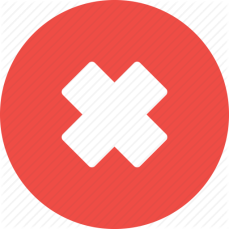 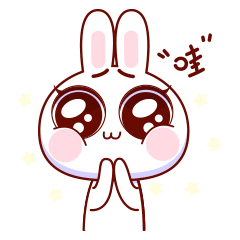 Chúc quý thầy cô dồi dào sức khỏe
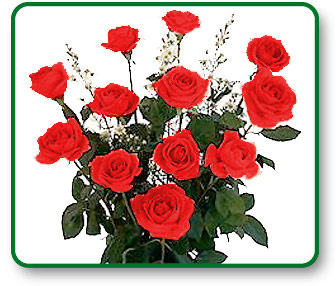 Chúc các em chăm ngoan học giỏi